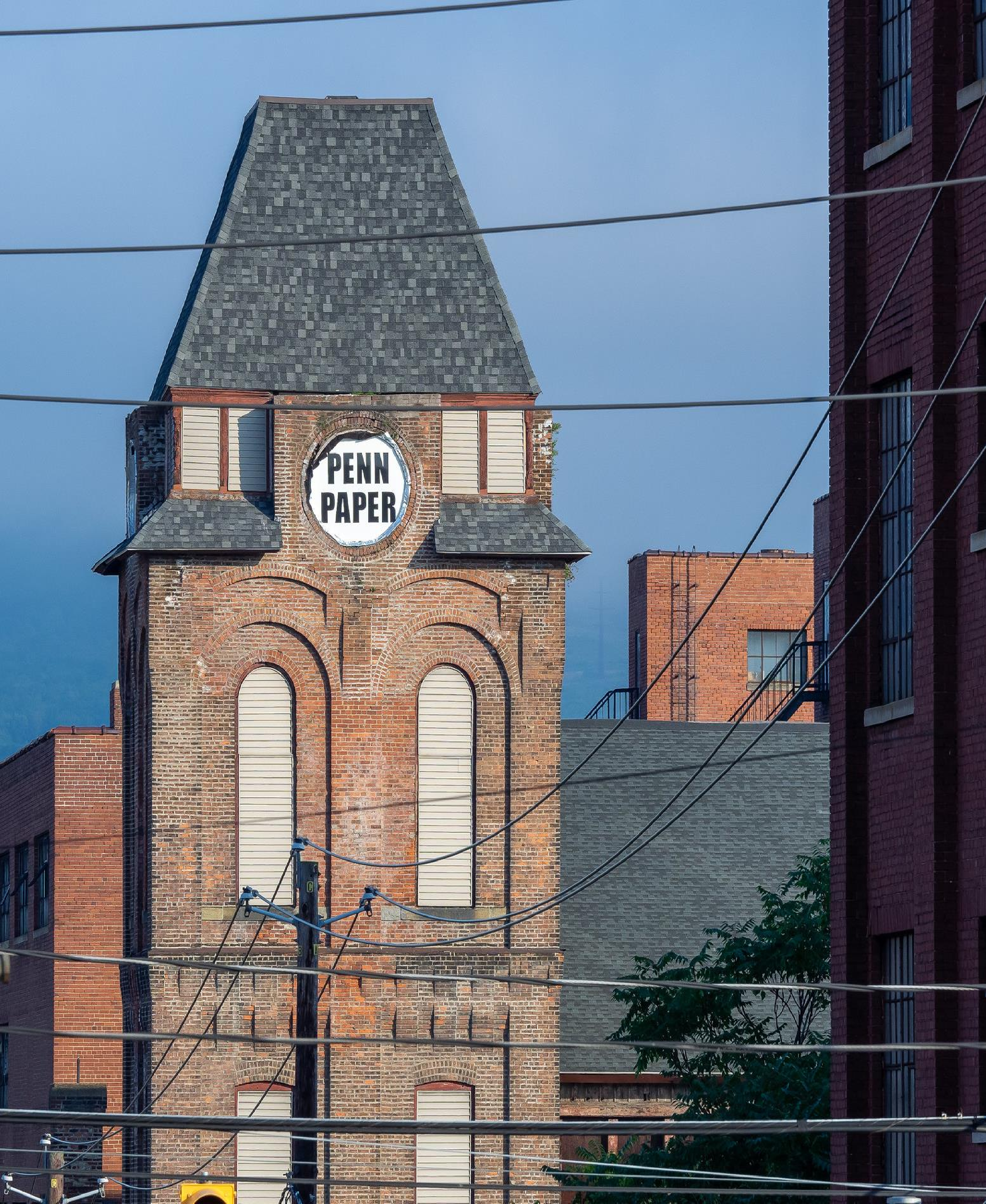 PRINCIPLES OF MANAGEMENT
Midterm Correction
PRACTICAL CLASS #6
SPRING 2025
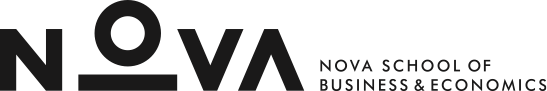 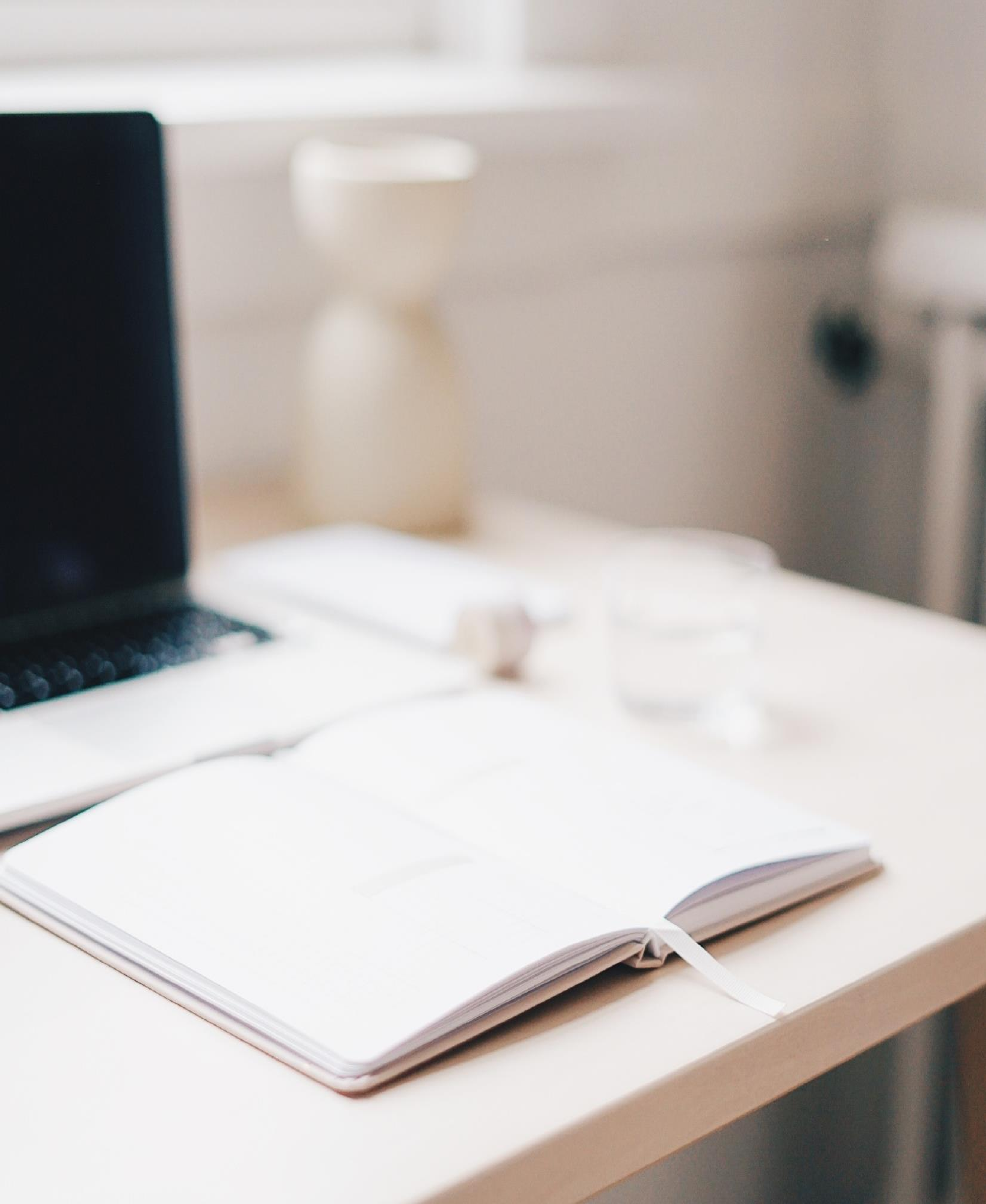 PRINCIPLES OF MANAGEMENT
Agenda
1. Go to market strategy
2. Midterm Correction
PRINCIPLES OF MANAGEMENT
Market
A Go-To-Market (GTM) strategy is a step-by-step plan that a company uses to launch a product or service into the market successfully. It defines how a business reaches customers, communicates value, and drives sales efficiently. When creating a go to market strategy there 6 distinct concepts a manager should analyse:
Market  Understanding what problem you are fixing and what is your market 
Ideal Customer Profile  You should design your ICP. You should know their behaviour, what they are thinking, who they get advice from…  
Value Proposition  It is an easy way of explaining why someone should by your product 
Offer  It is the solution you provide 
Messaging  How are you going to communicate with your market and make them aware of your product
Positioning   It is perception of your brand
PRINCIPLES OF MANAGEMENT
Midterm Correction
PRINCIPLES OF MANAGEMENT
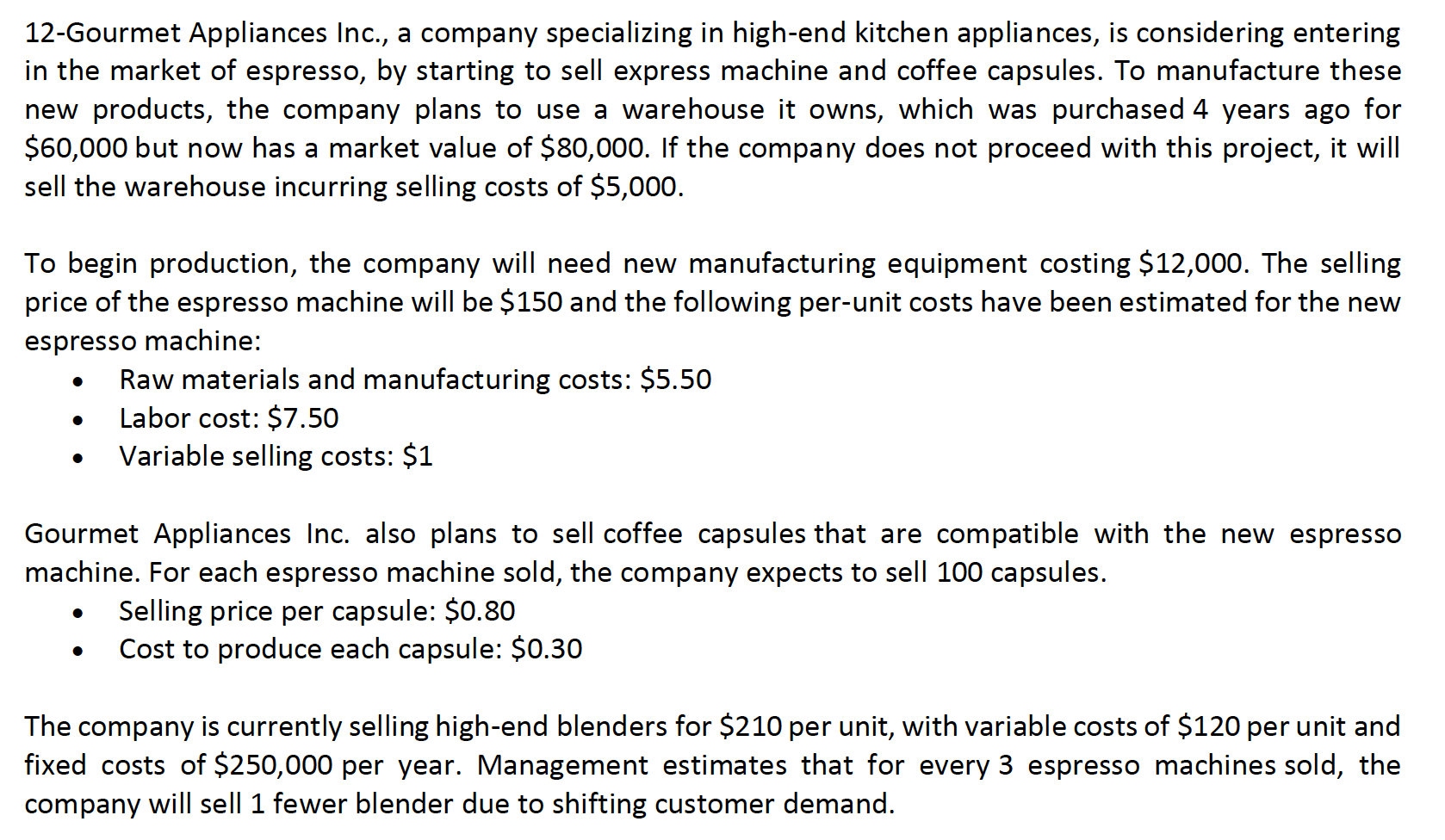 Exercise 12
PRINCIPLES OF MANAGEMENT
Exercise 12
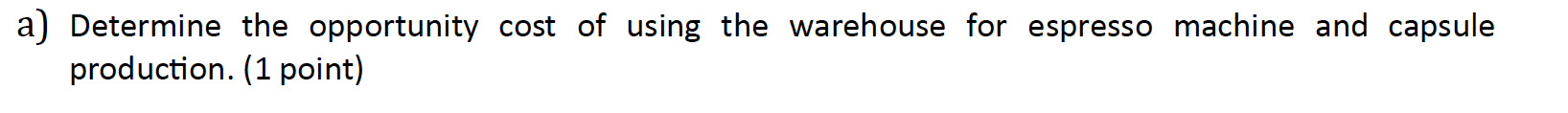 PRINCIPLES OF MANAGEMENT
Exercise 12
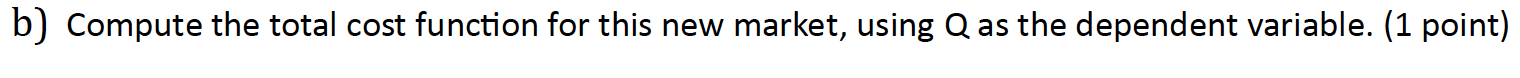 PRINCIPLES OF MANAGEMENT
Exercise 12
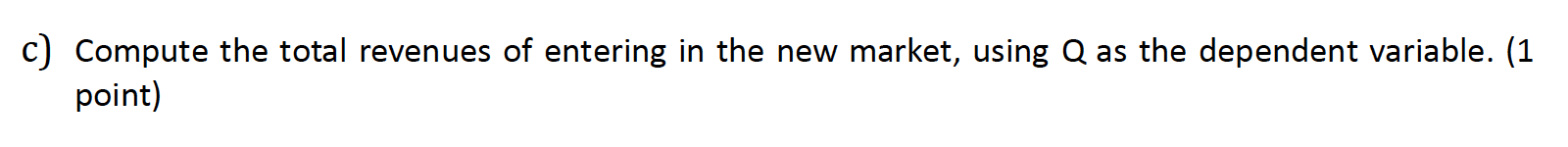 PRINCIPLES OF MANAGEMENT
Exercise 12
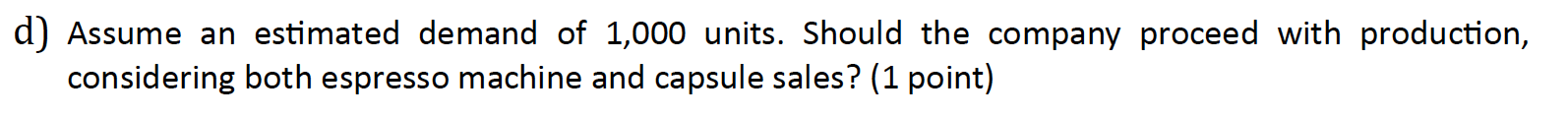 PRINCIPLES OF MANAGEMENT
Exercise 12
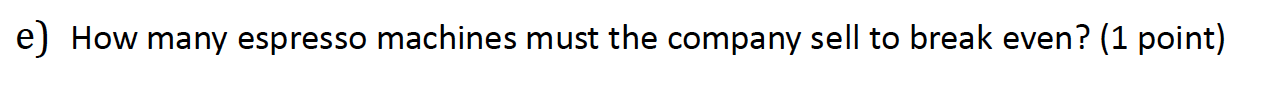 PRINCIPLES OF MANAGEMENT
Go to market
A go to market strategy should detail how a company plans to attract its ideal customer and establish a market presence.
When creating a go to market strategy there 6 distinct concepts a manager should analyse:
Market 
Ideal Customer Profile 
Value Proposition 
Offer 
Messaging 
Positioning